Урок 57Тема: Зачем строят  самолёты?
Учебник с.66 (2 часть)
Методическое пособие с.264
Учитель   Серебрякова И.В.
МОУ СОШ №11 г.Кизел Пермский край
2012г.
Цель:
Формирование представлений о назначении, устройстве и разнообразии самолетов
Летит птица  - небылица,
А внутри народ сидит,
Меж собою говорит.
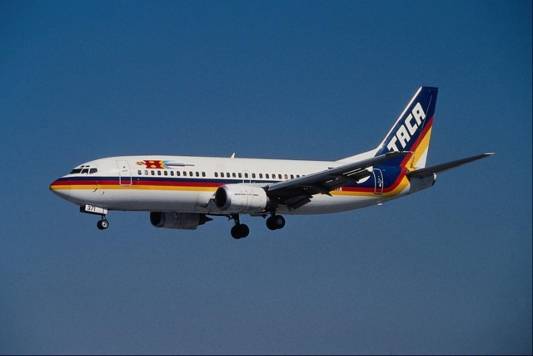 Зачем нужны самолёты?
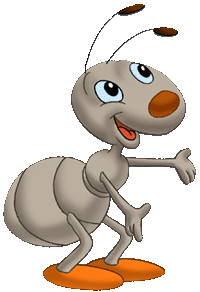 Пассажирские самолеты
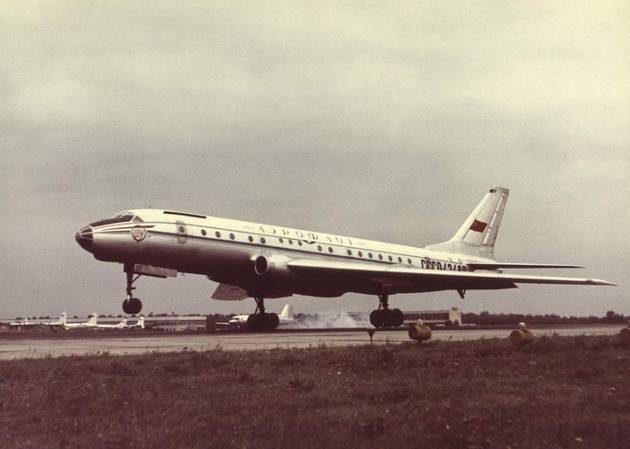 ТУ - 104
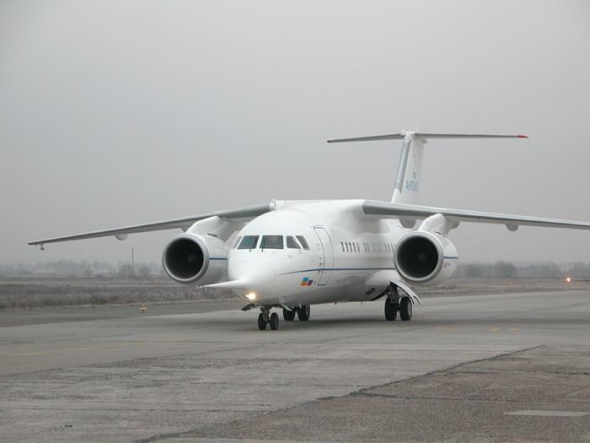 Ан - 148
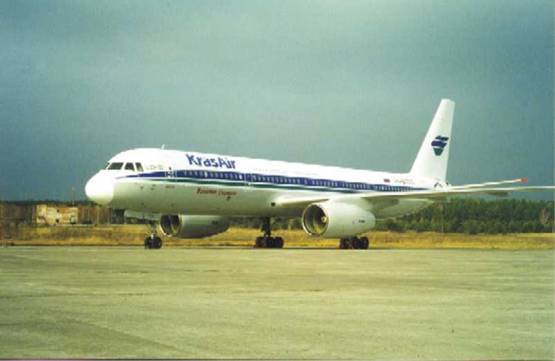 ТУ - 204
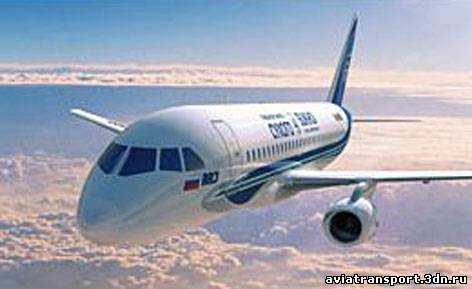 БОИНГ 737
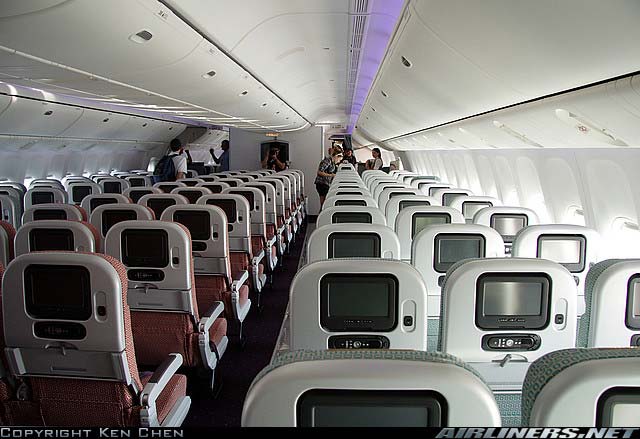 Сверхзвуковой самолёт ТУ-144
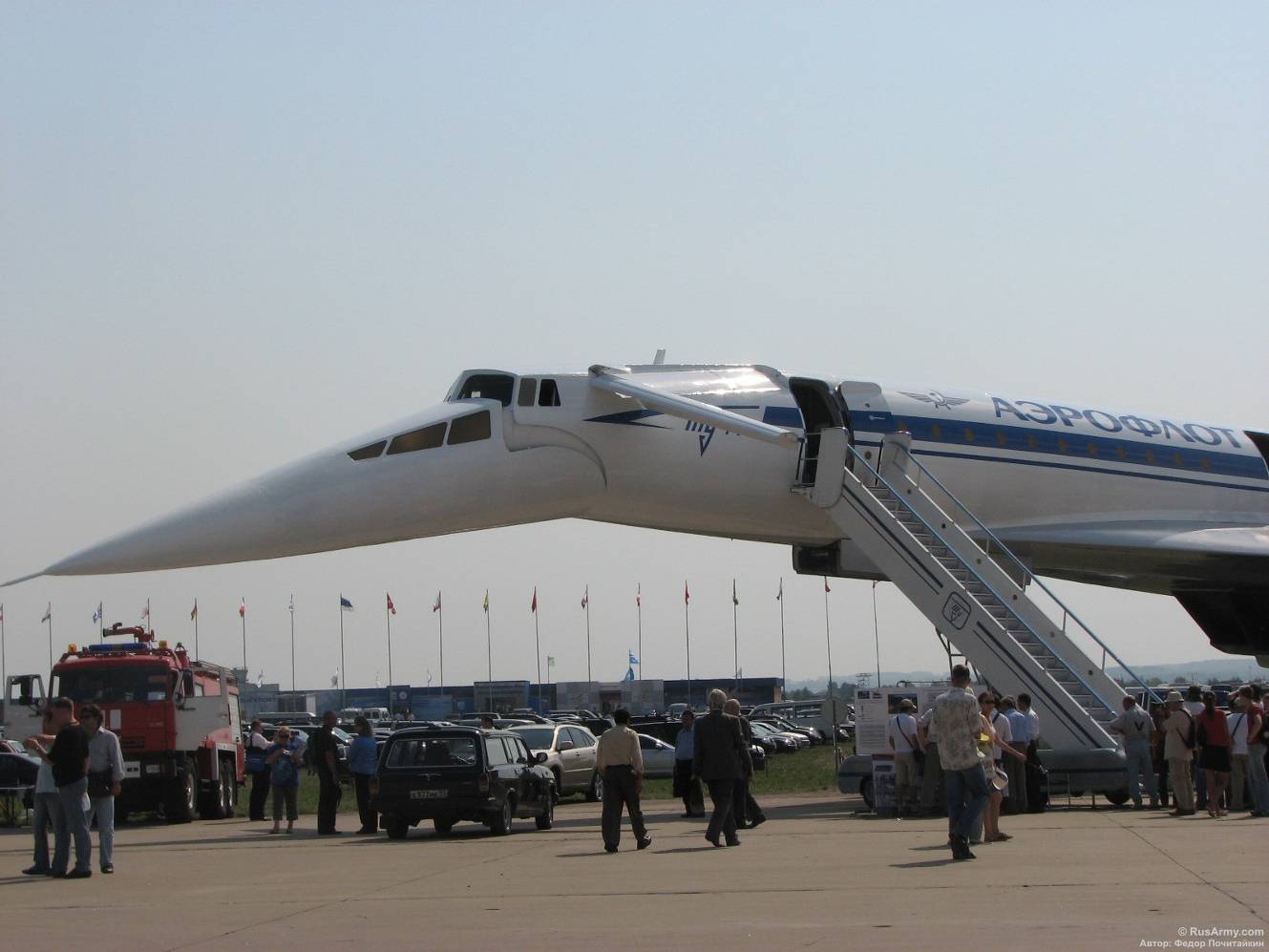 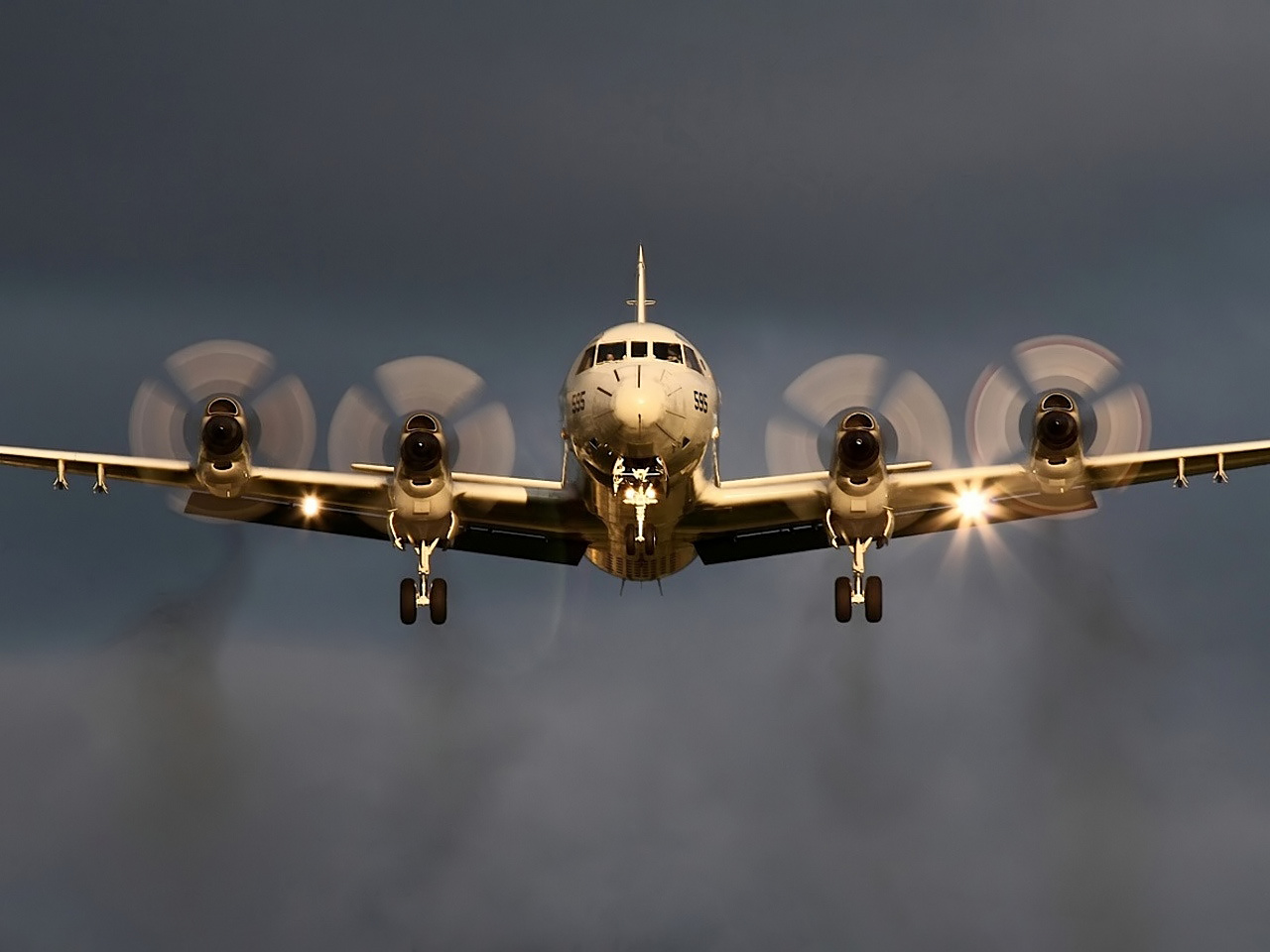 Грузовой самолёт
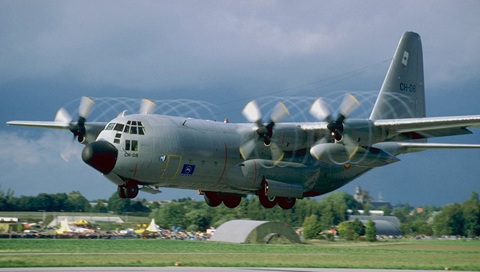 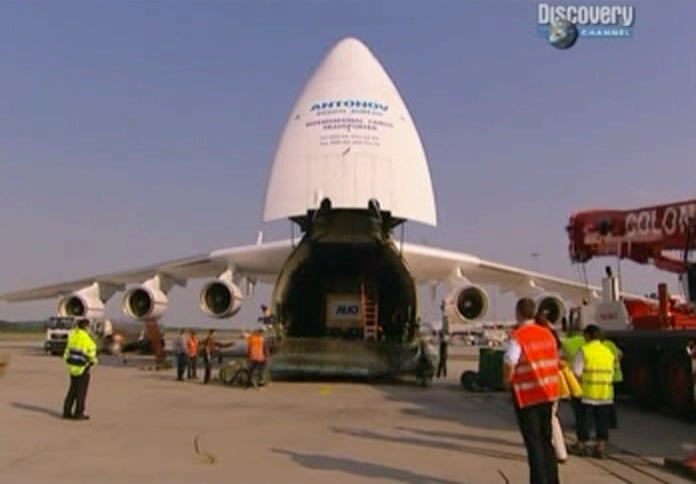 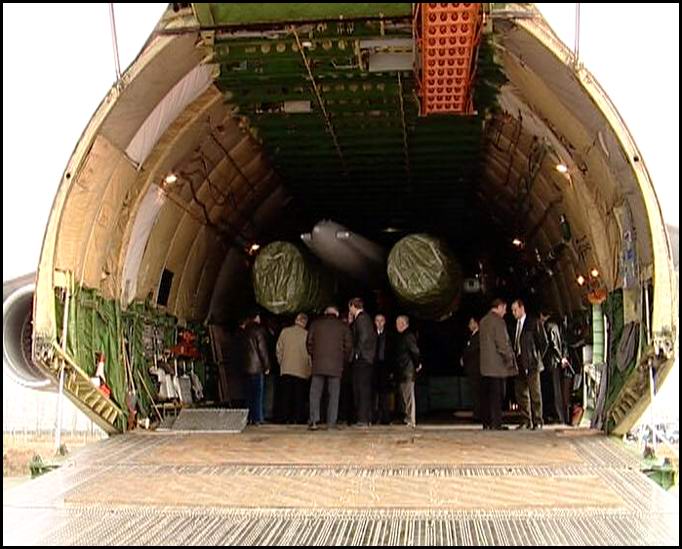 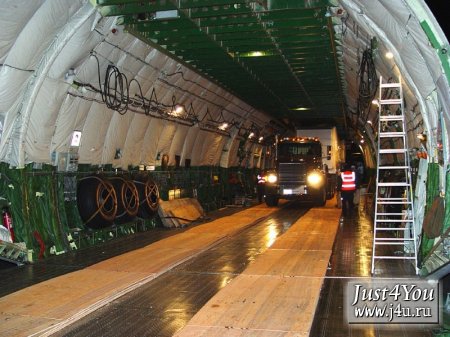 Военные самолёты
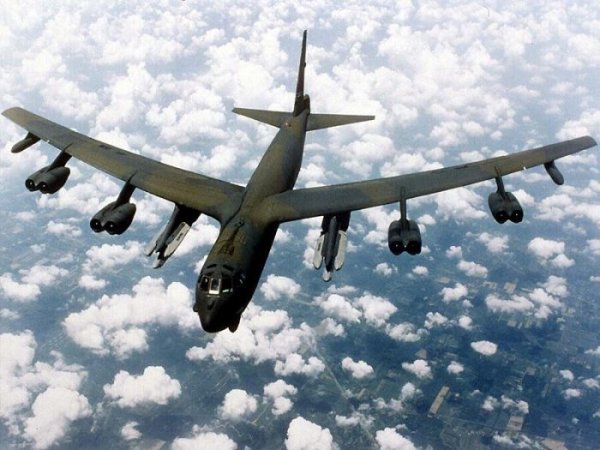 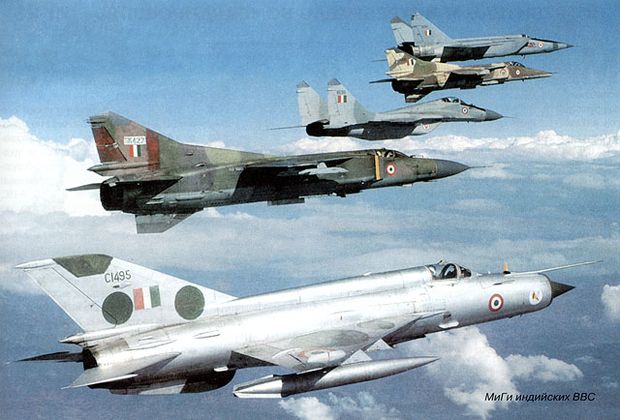 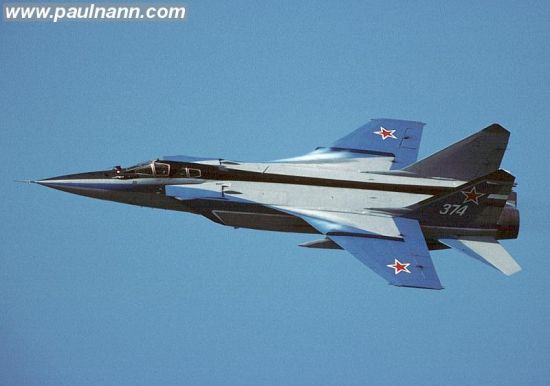 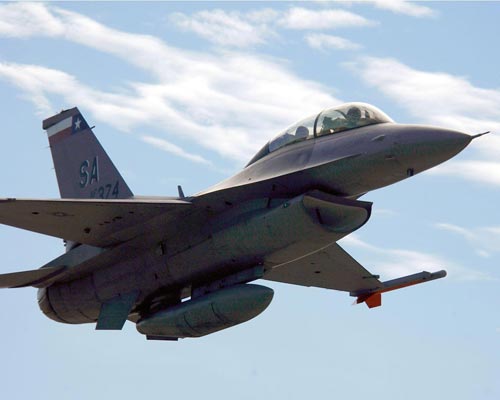 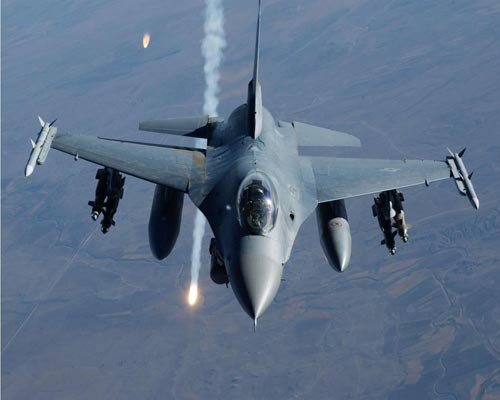 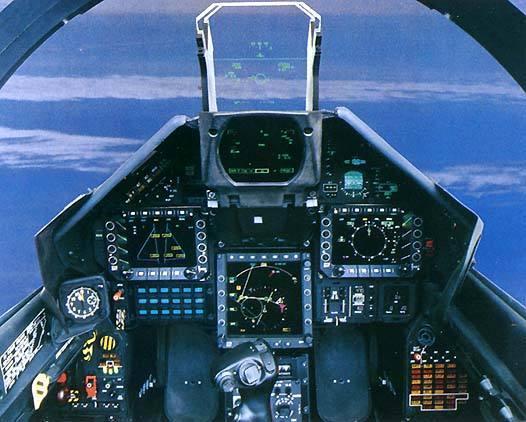 Самолёт - невидимка
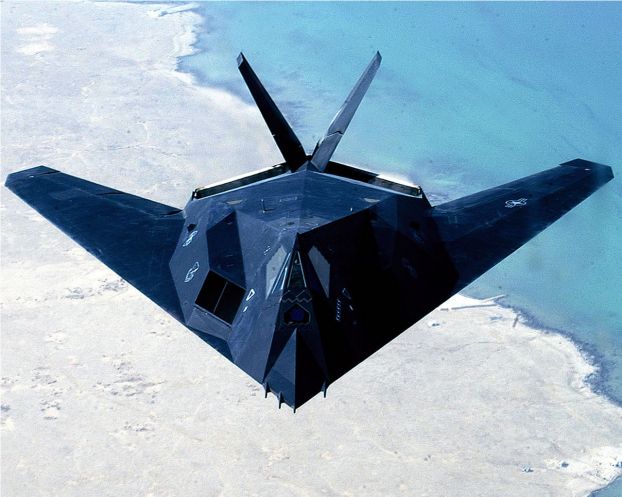 Транспортно-боевой вертолет МИ -171Ш
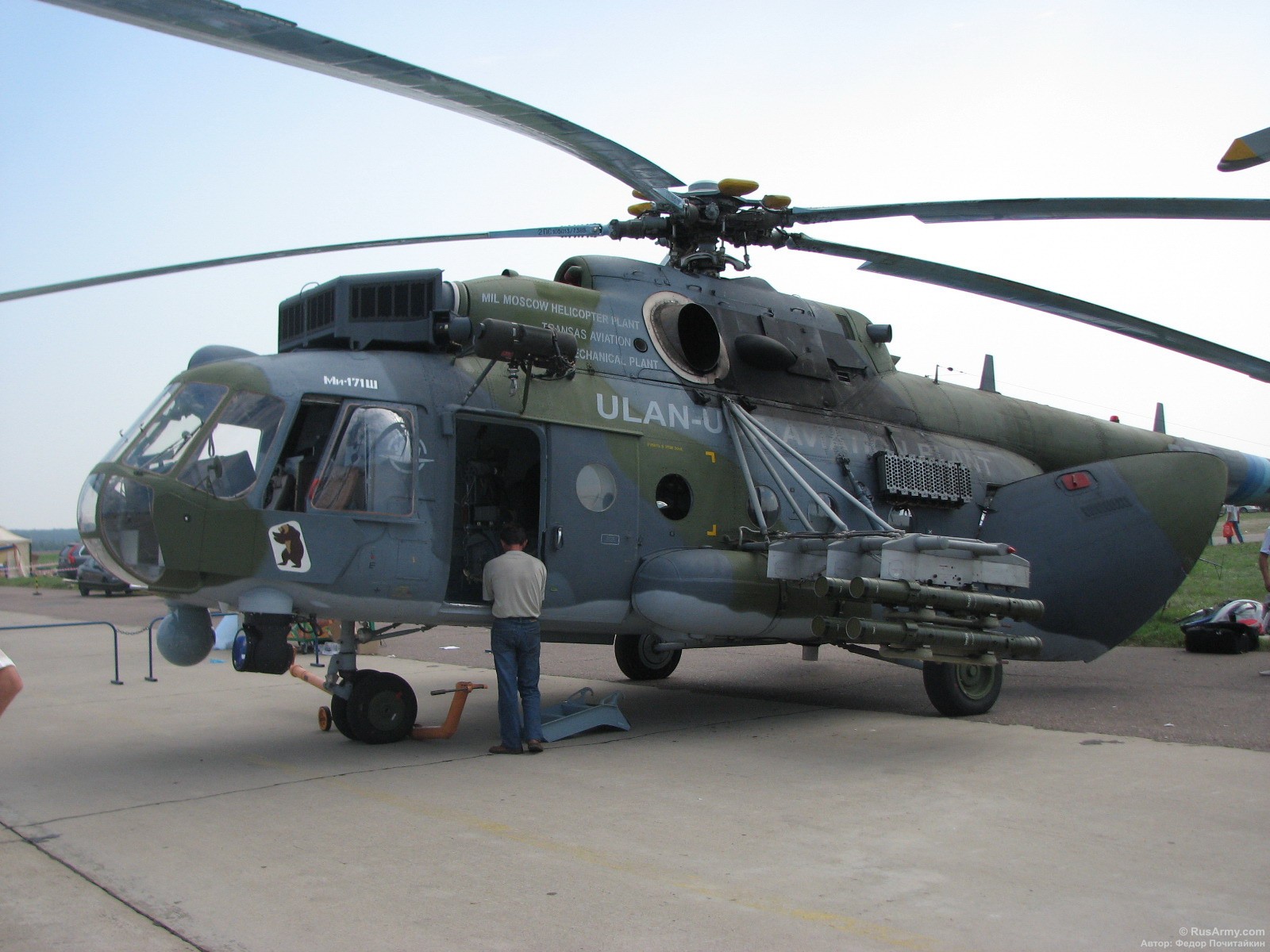 Ударный вертолёт КА-50
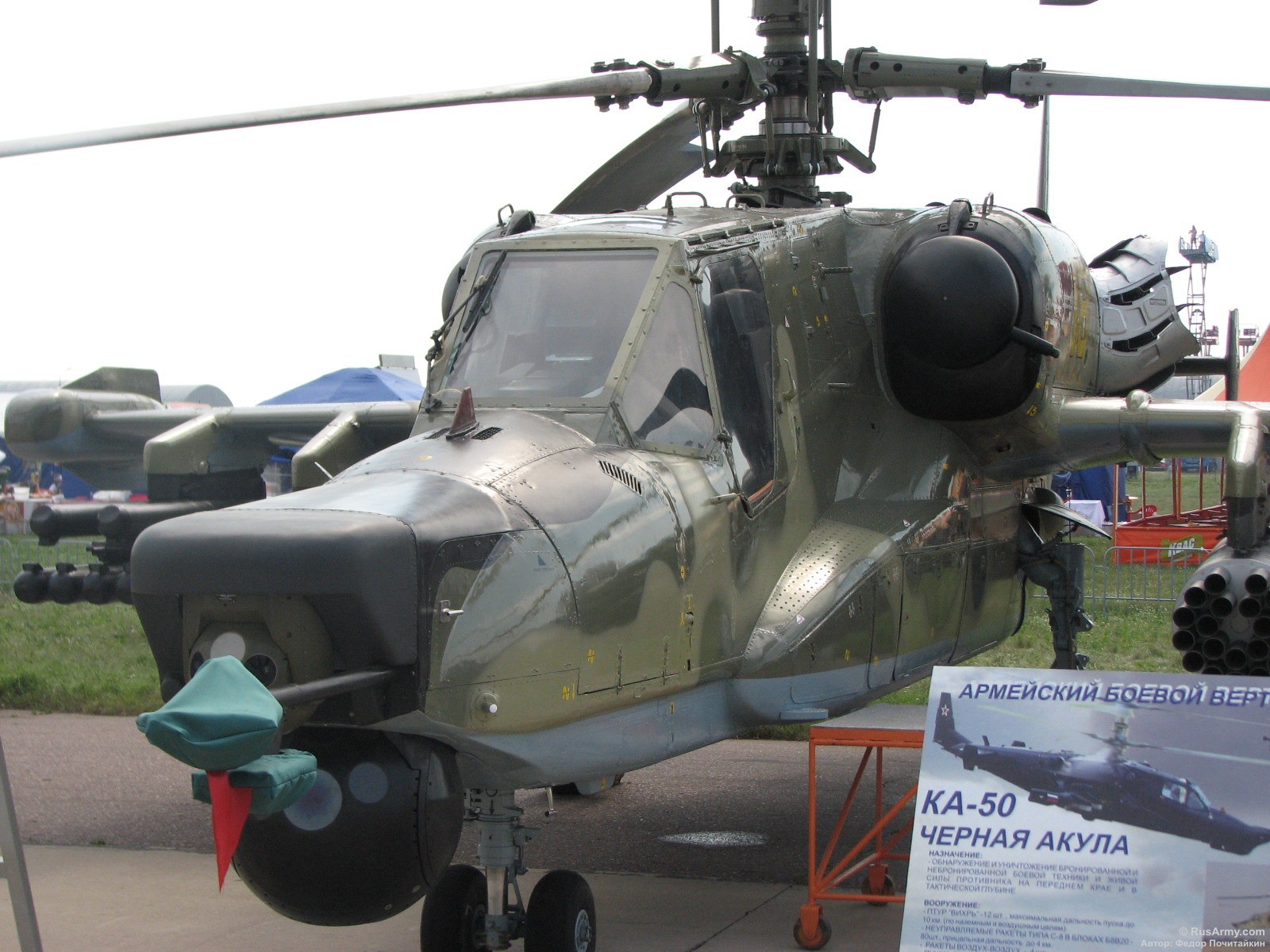 Вертолёт – удивительная машина. Он перевозит грузы и людей. Спешит туда, где далеко от города заболел человек или загорелся лес, как пожарная машина или скорая помощь. Он может сесть там, где нет дорог и аэродромов.  Ему не нужна площадка для разбега. Он зависает над поверхностью.
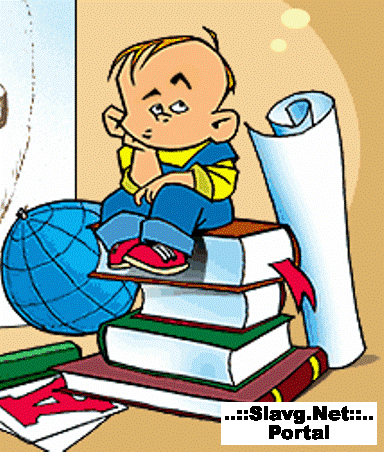 Спортивный самолёт
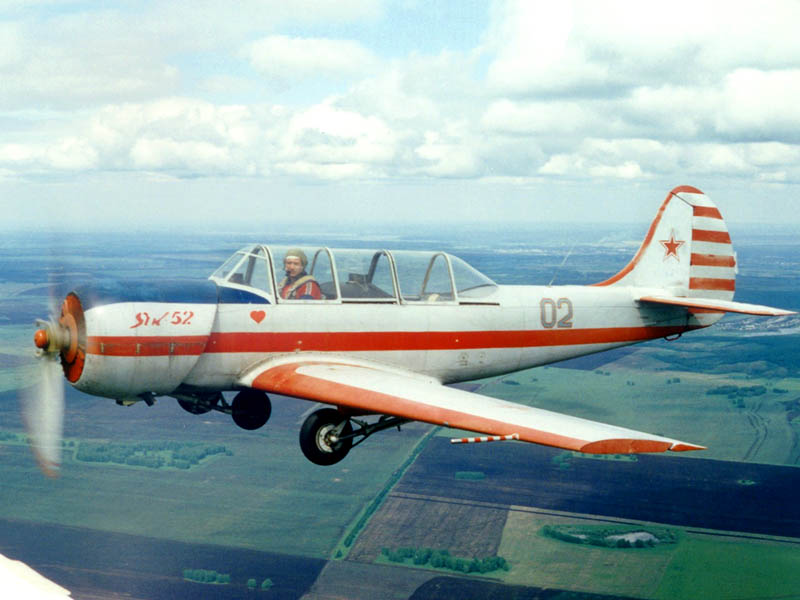 Учебно-тренировочный самолёт СУ-29
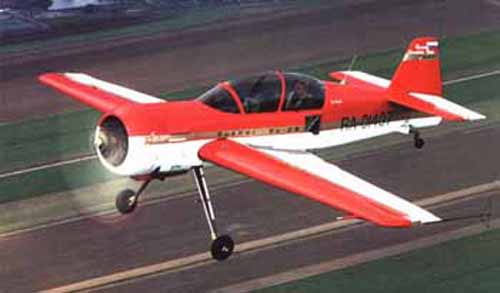 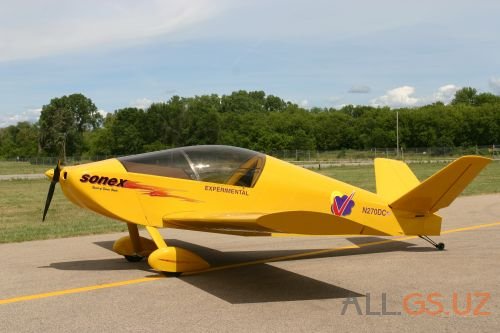 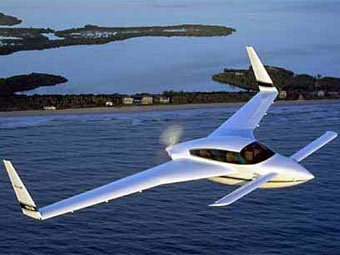 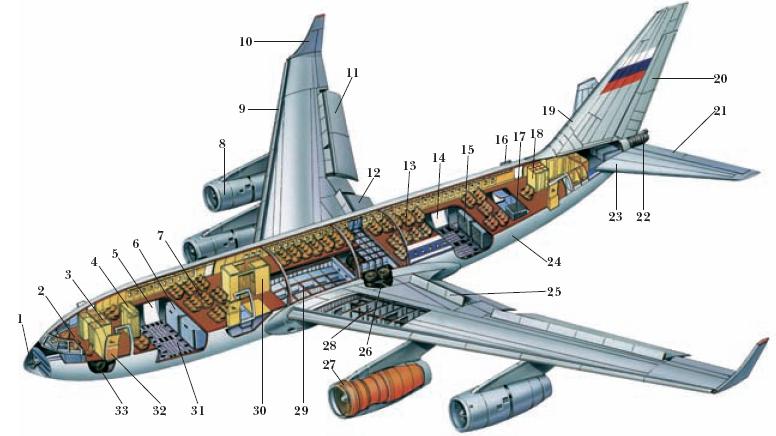 Схема устройства самолёта Ил-96-300:
1 – радиолокационная станция; 2 – кабина экипажа; 3 – туалеты; 4 – гардероб; 5– грузовой люк; 6 – багажный контейнер; 7 – первый пассажирский салон на 66 мест; 8 – гондола двигателя; 9 – 12  крыло; 13 – второй пассажирский салон на 234 места; 15 – грузы; 16 – аварийный выход; 17 – грузы в сетях; 19 – киль; 20 – руль направления; 21 – руль высоты; 22 – вспомогательная силовая установка; 23 – стабилизатор; 24 – фюзеляж; 25 – тормозной щиток; 26 – основная опора шасси; 27 – двигатель; 28 – топливные отсеки; 29 – центроплан крыла; 30 – буфет с лифтом на нижнюю палубу; 31 – грузовой пол со сферическими опорами; 32 – входная дверь; 33 – носовая опора шасси
Самолёт - амфибия
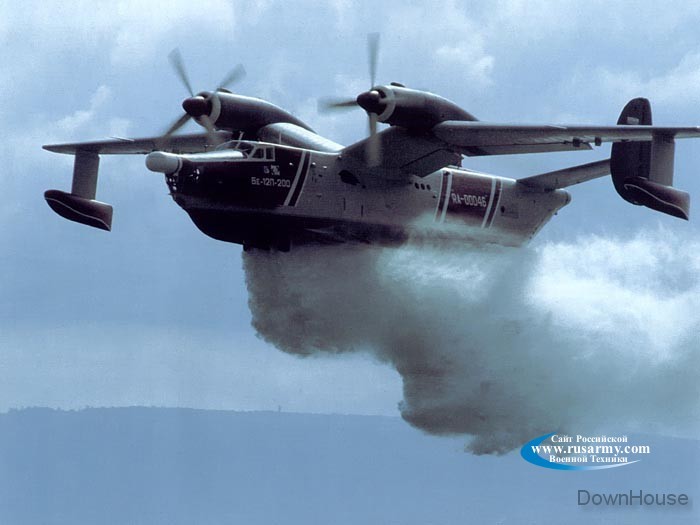 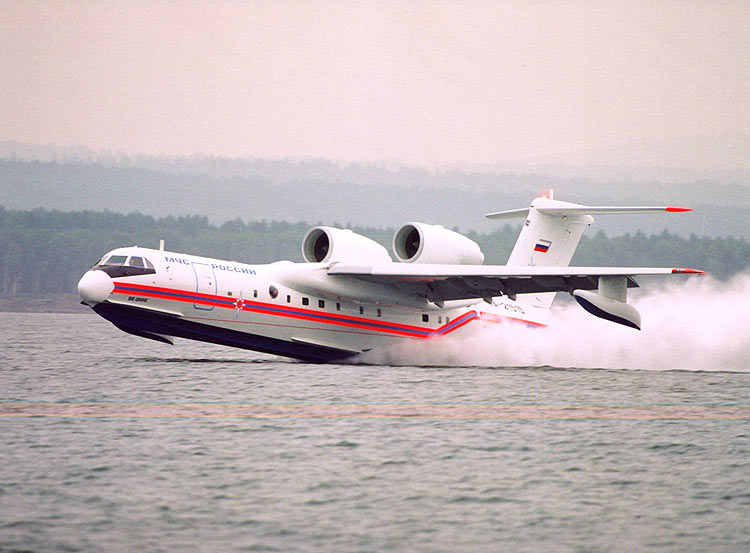 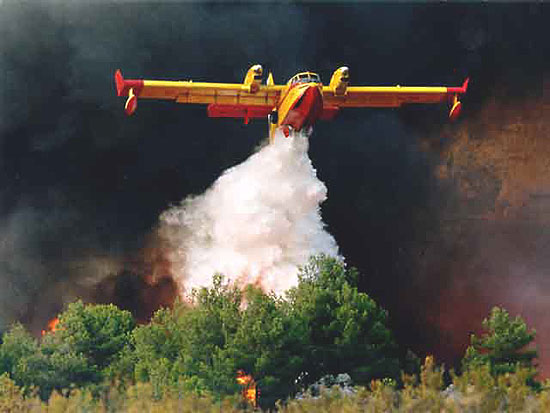 Из истории
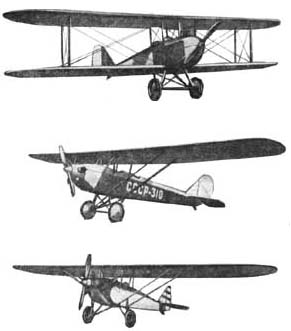 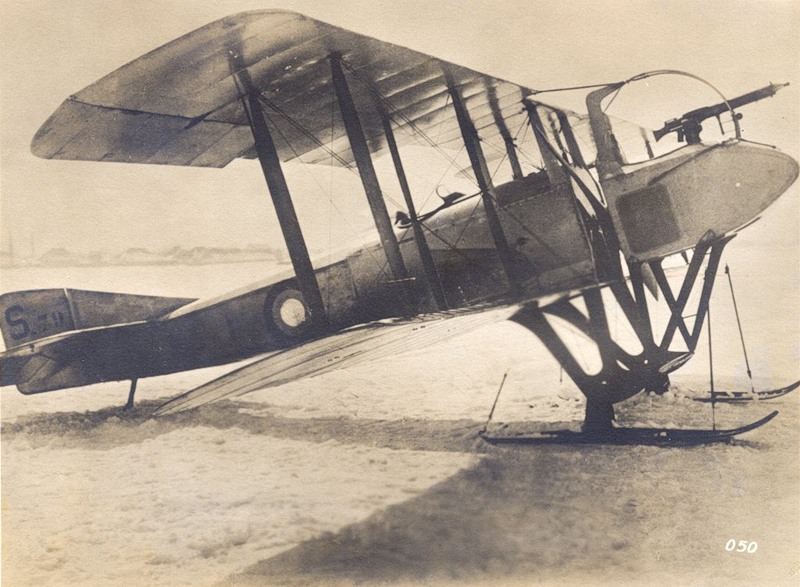 Первые самолёты А.С.Яковлева
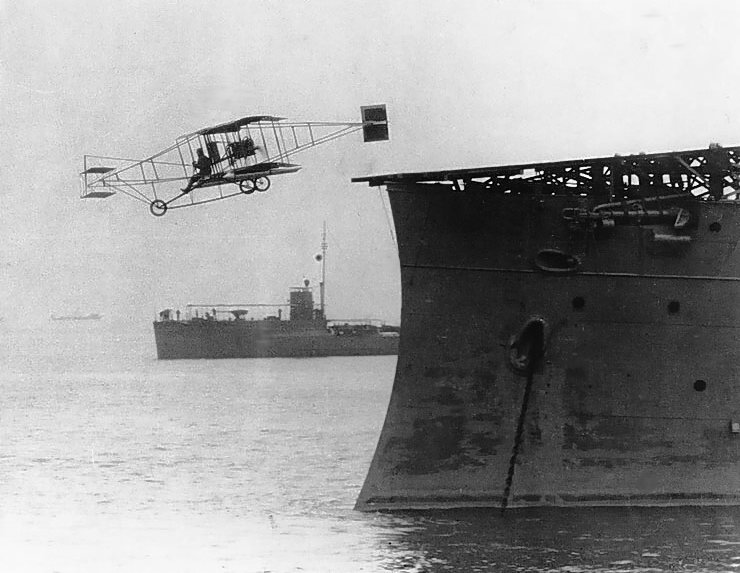 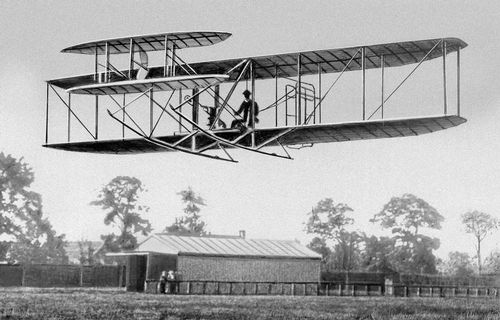 Первый самолёт (аэроплан) братьев Райт. На самолёте лёгкий бензиновый двигатель, первый полёт продолжался меньше минуты (50 секунд), пролетев 250 метров..
Первый истребитель
Источники:
Э.Н.Золотухина «Рабочие программы по системе учебников «Школа России», издательство «Учитель» Волгоград 2011 г.
Поурочные разработки по курсу «Мир вокруг нас» к учебному комплекту А.А.Плешакова  1 класс.
Ресурсы интернета.